CAPCSD COVID IMPACT SURVEYApril 17, 2020
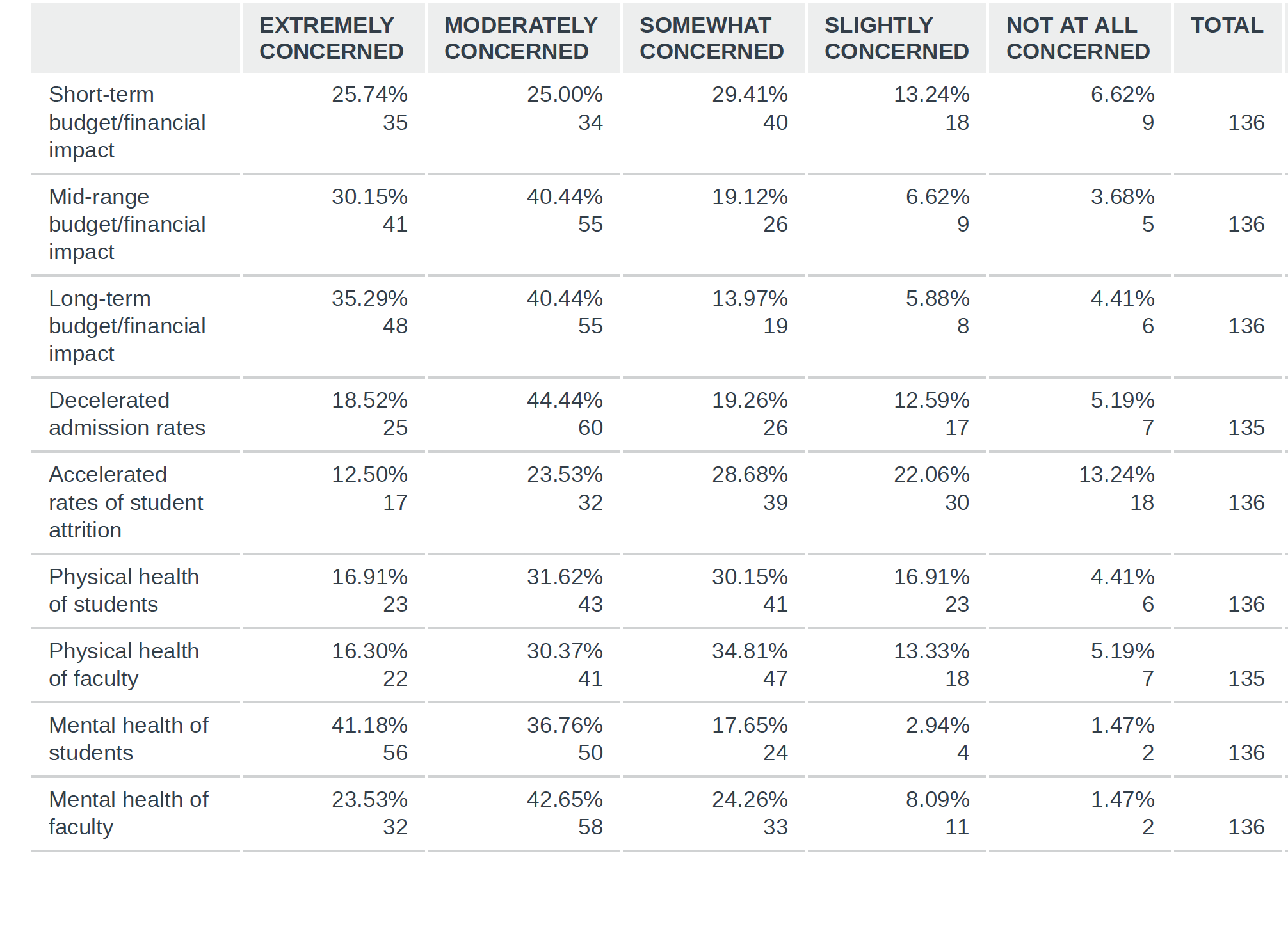 N= 136

WHAT WE ARE CONCERNED ABOUT
Accessibility and Readiness
Admissions
33% planning on making adjustments to admission process
Extending deadlines, accept more students, incentivize admissions $, re-open application process, admit smaller cohort, don’t know
What’s closed or suspended
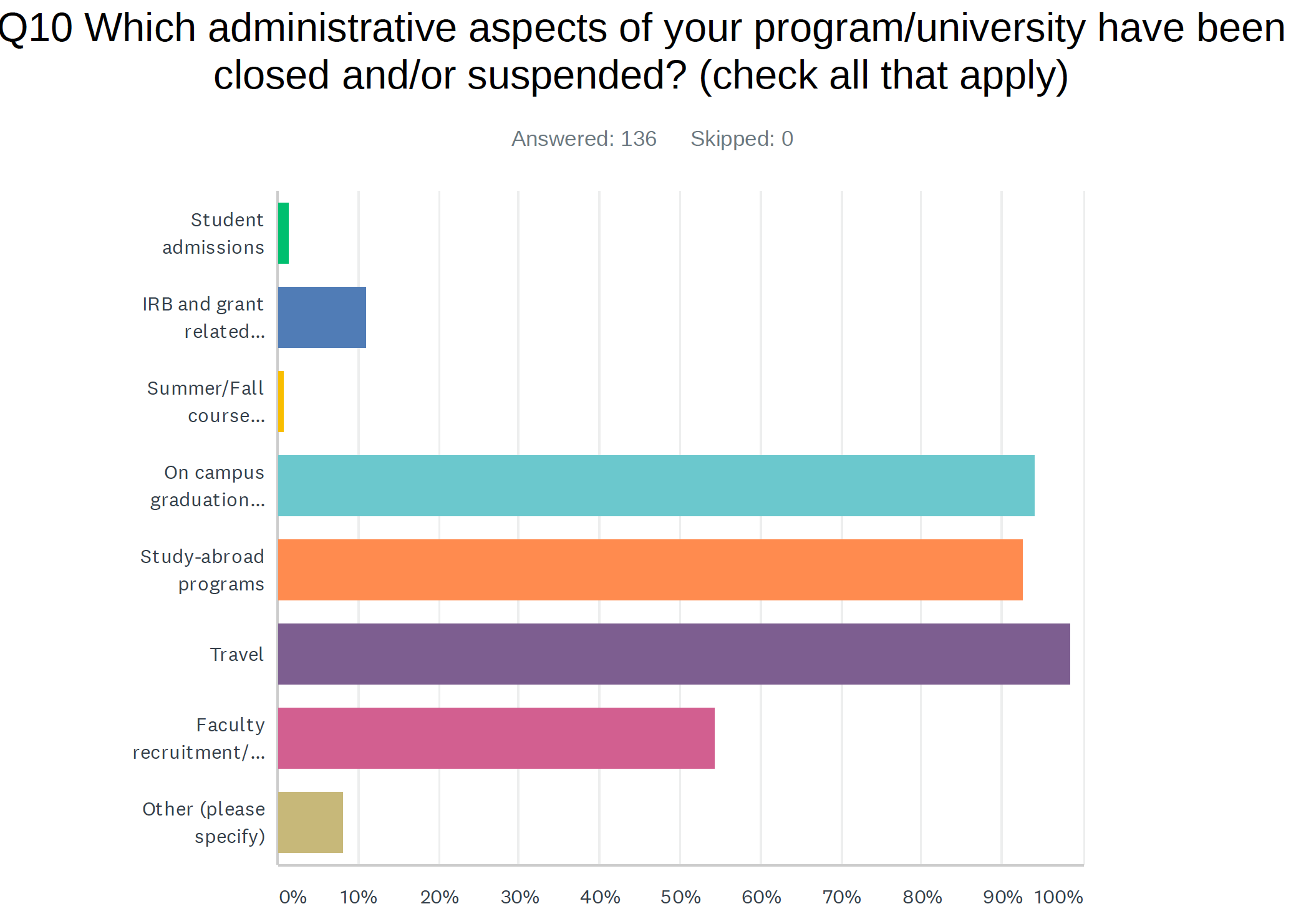 Clinical Aspects
Moving Online
Simulations
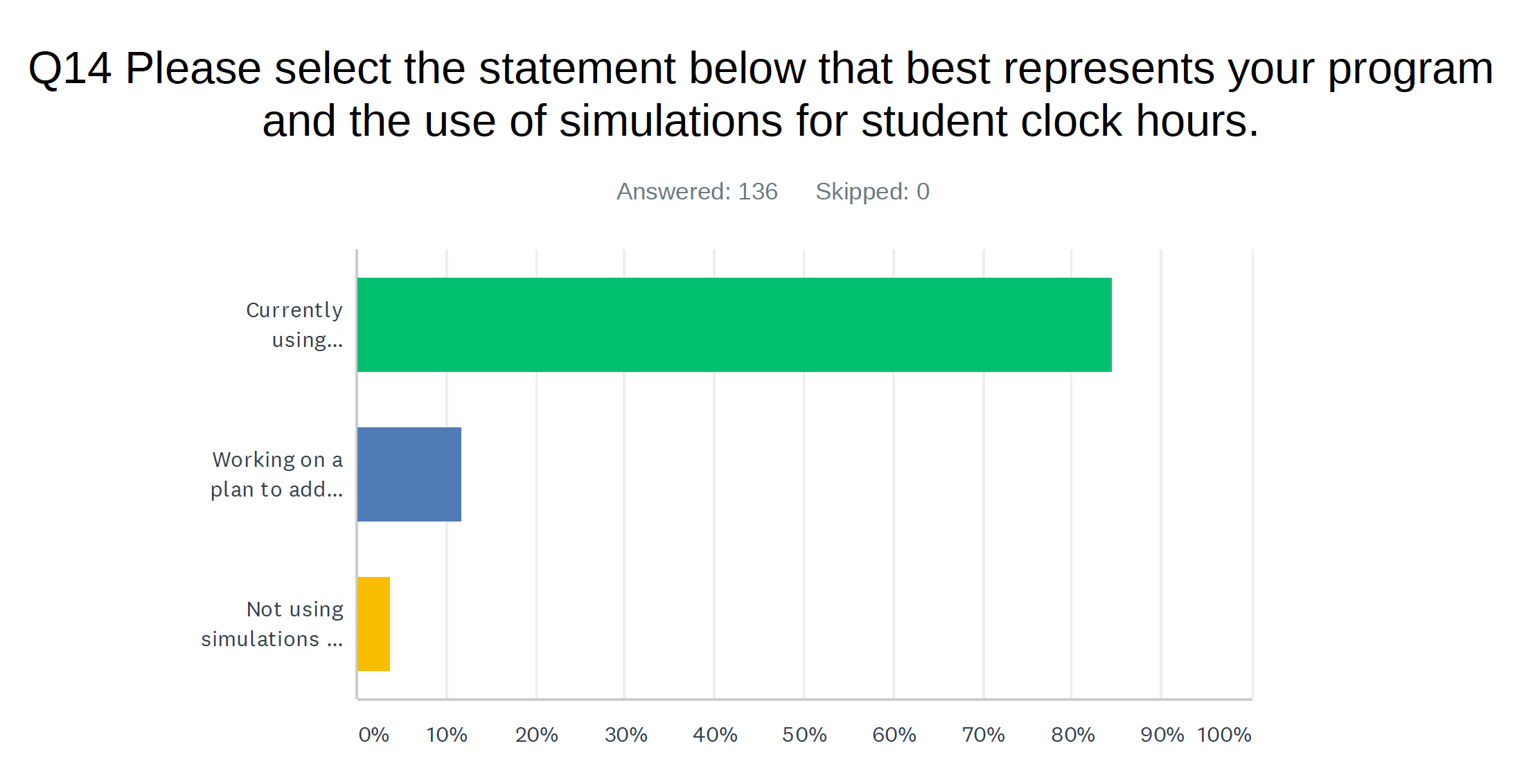 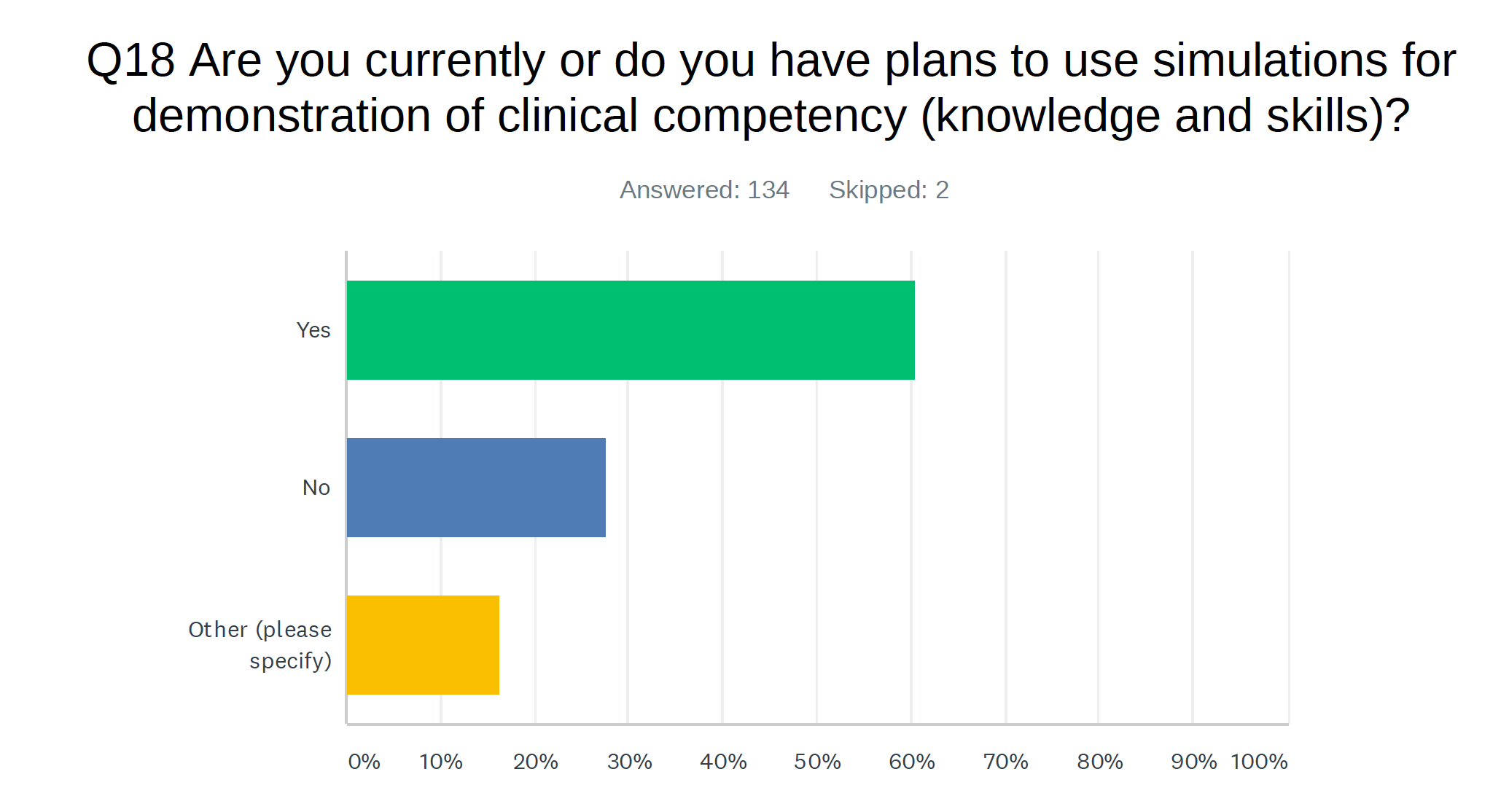 Overwhelming using SIMUCASE

Conducting VIRTUAL DEBRIEFING
Telepractice
Platforms 
 --HiPPA compliant zoom
 -- Webex
 -- GoogleHangout
 -- Microsoft Teams

85% HIPPA compliant
12% IDK
3% No
Guided Observation Hours
Master Clinician Network
Simucase
Youtube
What can CAPCSD do to help
Topics of Importance
Telehealth
Student placements
Student assessments
Clinical clock hours
What will it look like in the fall